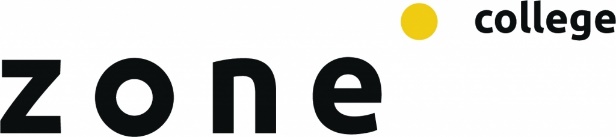 Aftrap
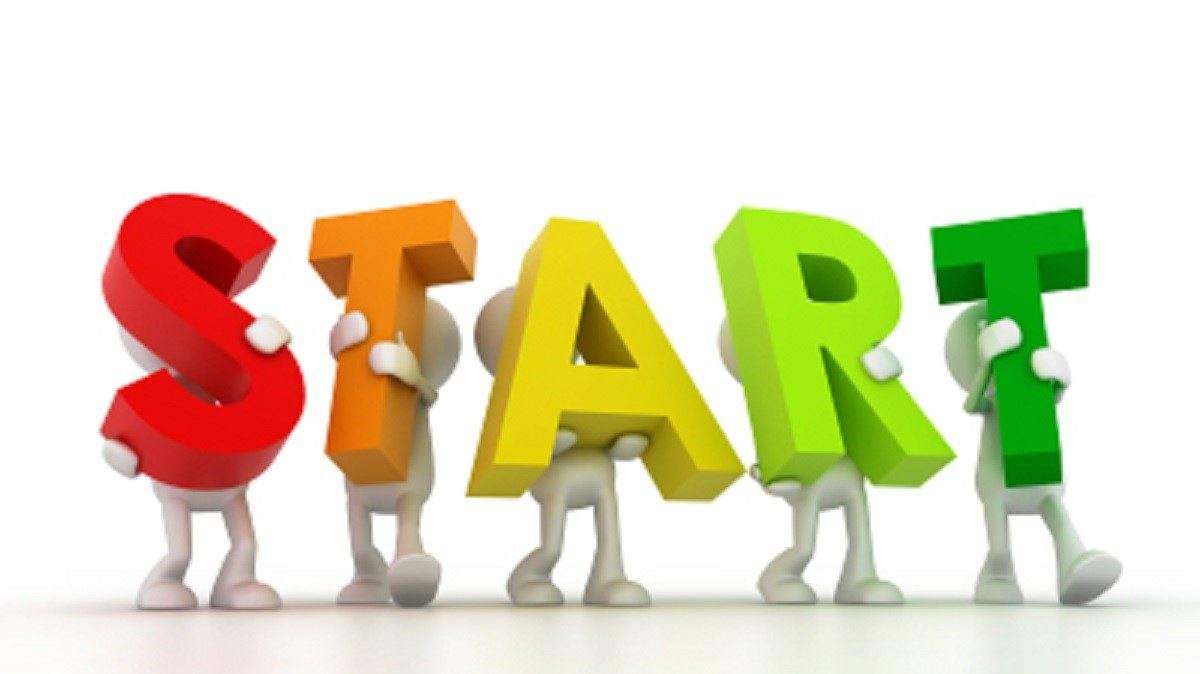 Arduino
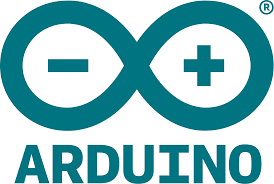 LED knipperen met potmeter
LED knipperen met potmeter
schakeling
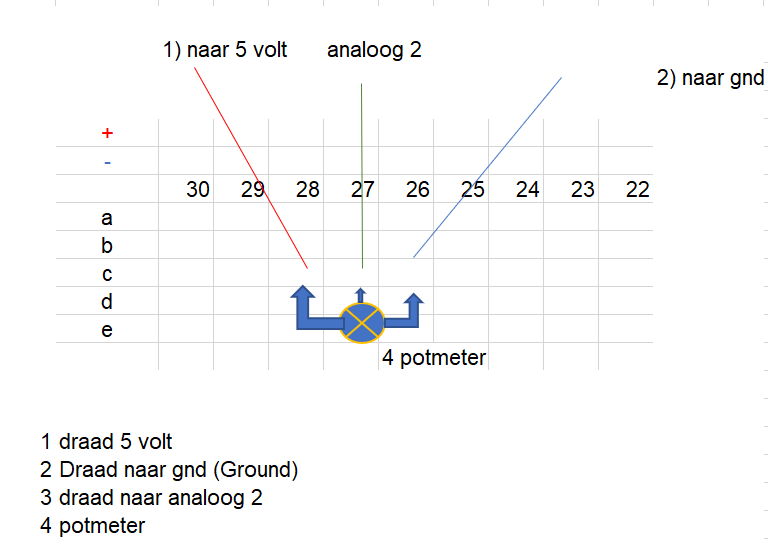 LED knipperen met potmeter
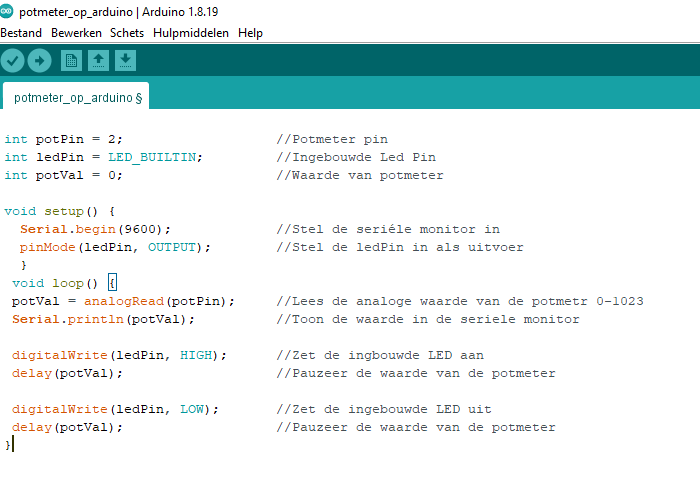 LED knipperen met aan/uit knop
LED aan en uit zetten met drukknop
LED aan en uit zetten met drukknop
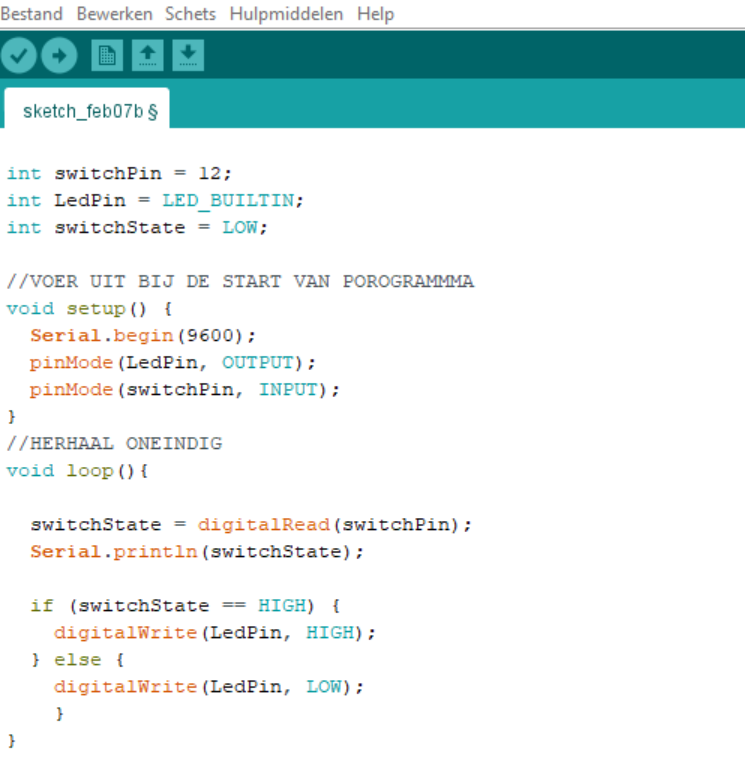 Led knipperen op temperatuur
Led knipperen op temperatuur
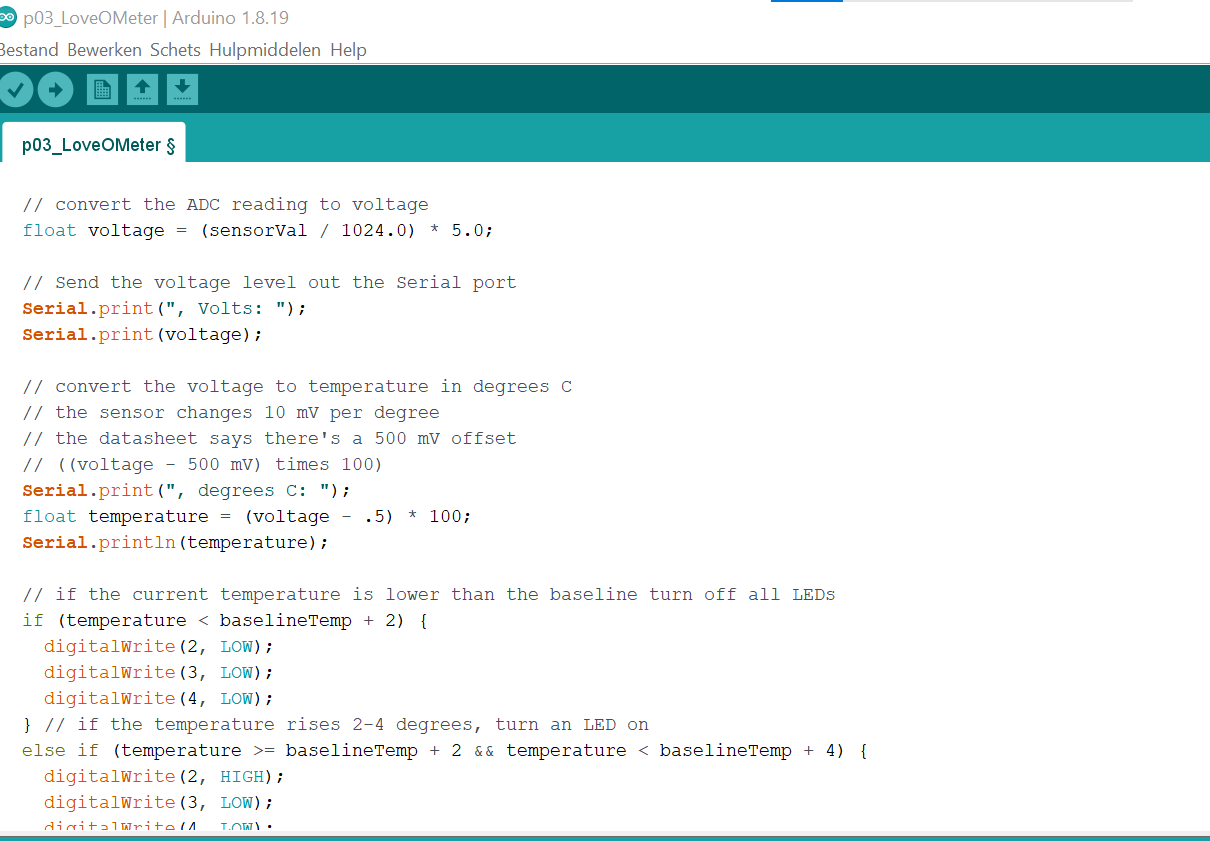 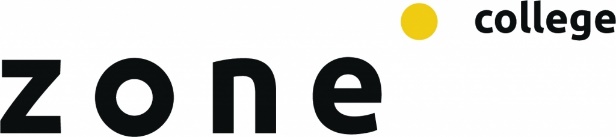